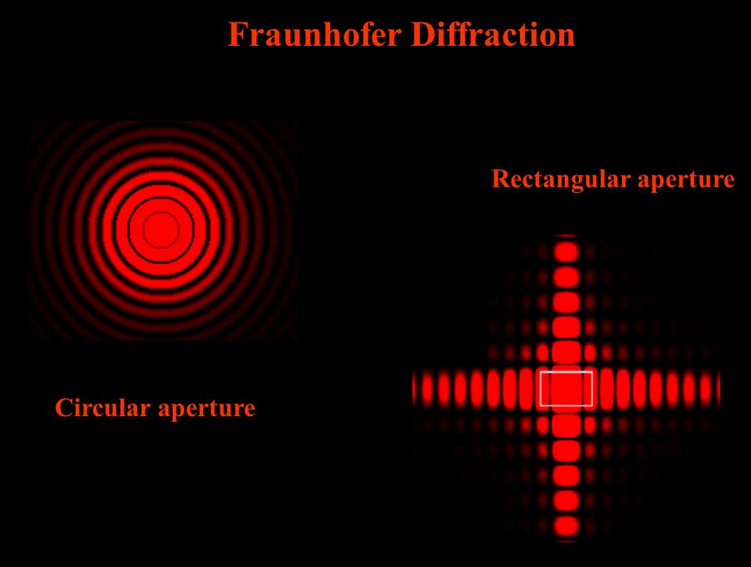 Лекция 17. Дифракция Фраунгофера
Прямоугольное отверстие
Круглое отверстие
b
Э
F
bsin



i = n
О
O


i = 1
B

Рис. Схема наблюдения при дифракции Фраунгофера на щели
3.2. Угловое распределение интенсивности – минимумы и максимумы
Ширина щели b
Векторные диаграммы
a)  = 0
!
д) 0 <  < 1min
*
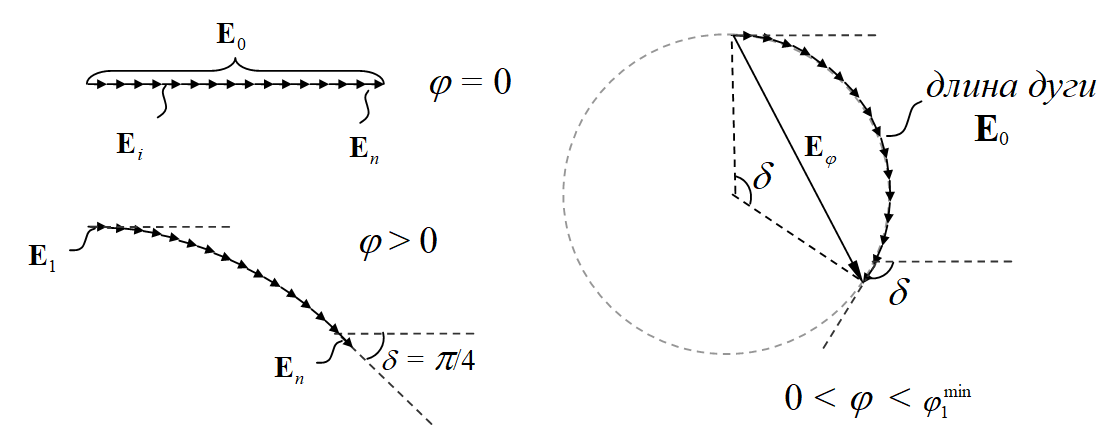 *
ЕR
б)  > 0
в)  = 1min
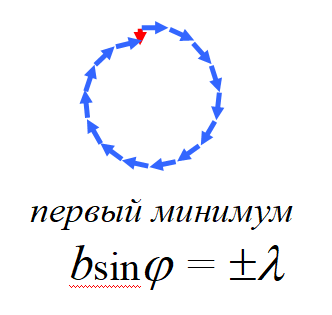 1
Дифракция  Фраунгофера  на  щели
центральный максимум
I
Задача 10.5 :
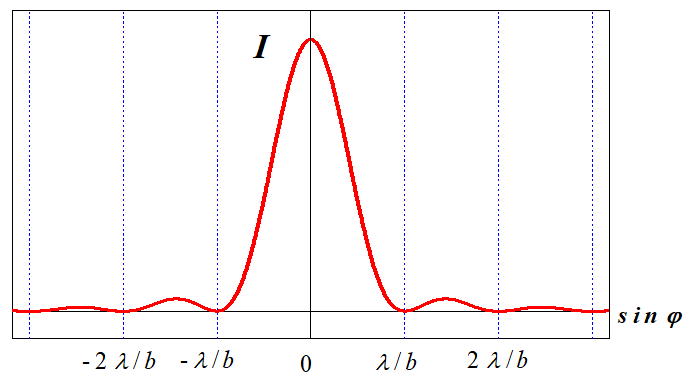 I0*
sin
Все  минимумы:
2-й min
2-й min
bsin =  m
1-й min
1-й min
m = 1, 2, 3, …
§ 4. Роль  дифракции  в  формировании  оптических  изображений
4.1. Классификация дифракционных явлений 
(“Уточнение  о  разных  случаях  дифракции”)
/b
“Френель”

i = n
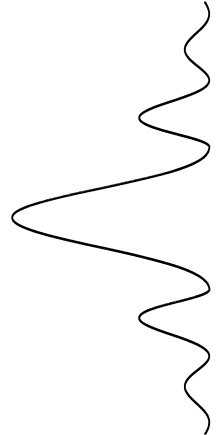  
i = 1
b/2
I
I
0

-b/2
l
“Дальняя зона”:
-/b
b – “размер отверстия”
???
“Фраунгофер”:
Интенсивность в центре дифракционной картины
(Задача 9.10)
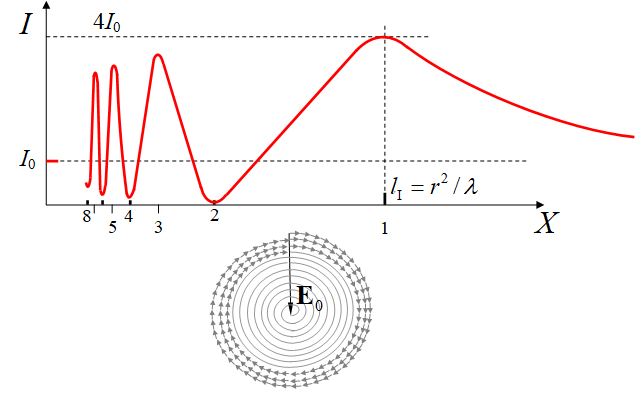 “Фраунгофер” /
“Френель”
“Дальняя зона”:
l
m
4.2. Роль  дифракции  в  формировании  изображения  оптическими  приборами
4.2.1. Дифракционное  расхождение  пучка
Размер отверстия d >>     Можно пренебречь дифракцией
??
Факультативное Д.З.: Оцените диаметр «пятна» на поверхности Луны при её лазерной локации. Для локации используется рубиновый лазер с диаметром выходного отверстия d = 5 см и длиной волны излучения  = 694,3 нм. (для оценки примите значение   700 нм, а расстояние до Луны l  400 000 км).
5 см >> 0,7 мкм
 10-2           10-7
“Фраунгофер” !
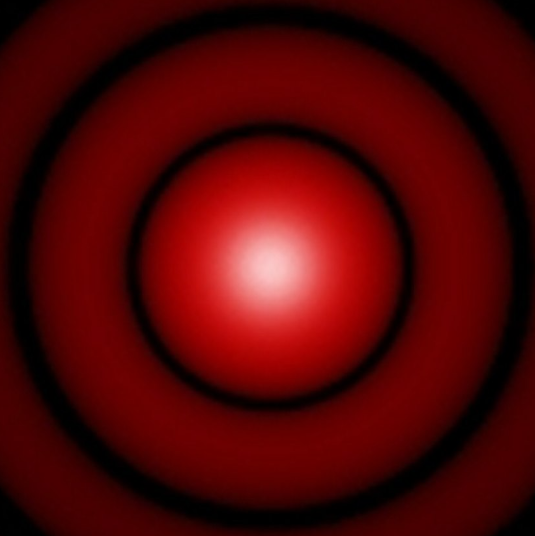 l < 100 м
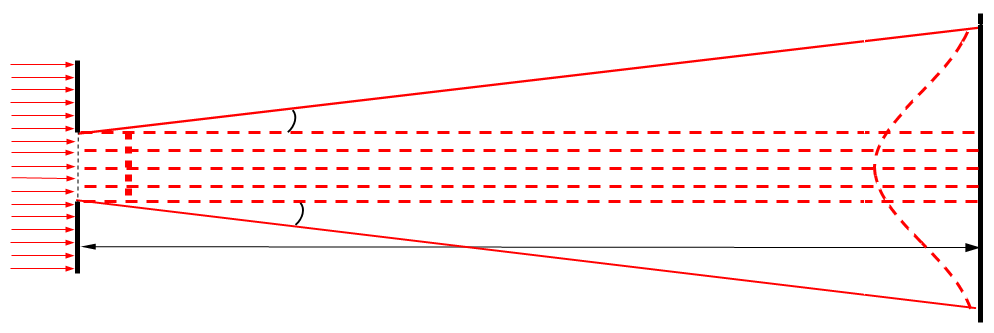 d = 5 см
l  = 400 000 км
?
Х
b
S

0


h
S*
L
l
Э
4.2.2. Предельное  пространственное  разрешение  удалённых  объектов 
оптическими  приборами
Размер отверстия  b >> 
b, h << l, L
x1min
max* m = 0

??
Что напоминает
Задача 10.12 :
*) Круглое отверстие:     dsin        =  1,22     (поправка 22% на hmin)
**) Объекты на Луне. Глаз: hmin  50 км; Телескоп Хаббл (d = 2,5 м): hmin  100 м.
Задача 10.12. Может ли охотник различить невооруженным глазом двух волков, находящихся от него на расстоянии L = 5 км? Или он примет их за одного медведя? Расстояние между волками h = 1 м. Диаметр зрачка глаза d = 4 мм.
??? 
Учёт дифракции
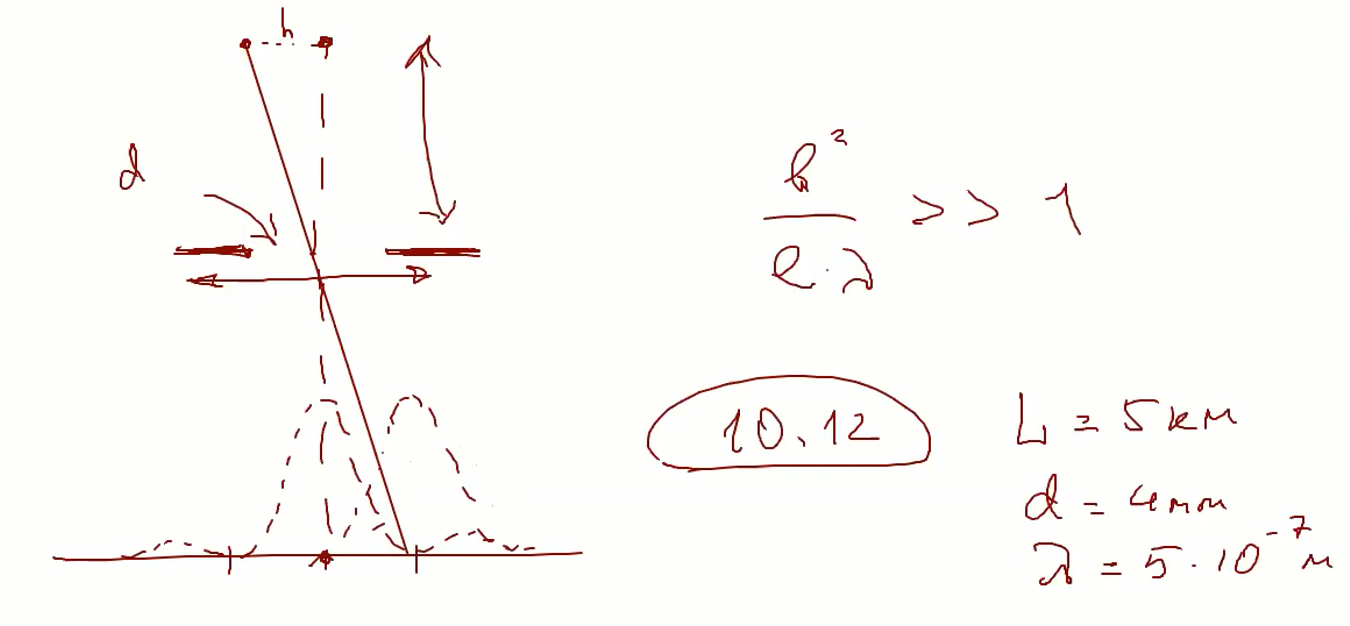 L
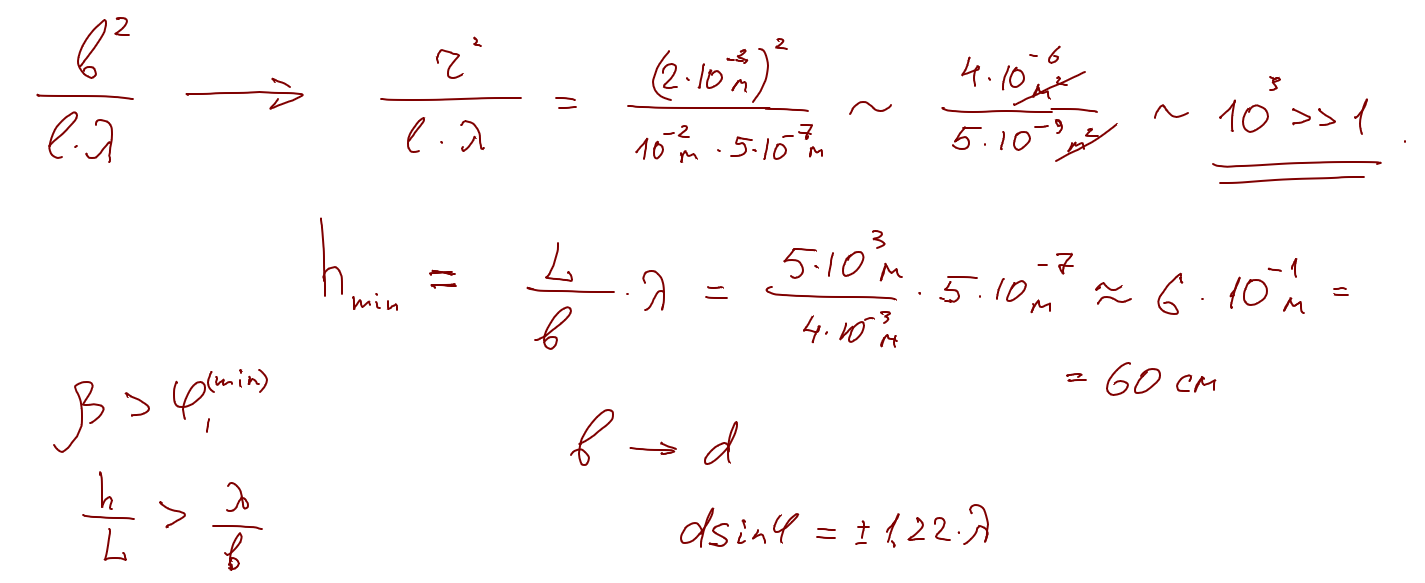 l
d/  104  >> 1  !  НО:
h*min= 1,2260 см   76 см
Предел  разрешения  оптических  приборов.
Критерий Рэлея
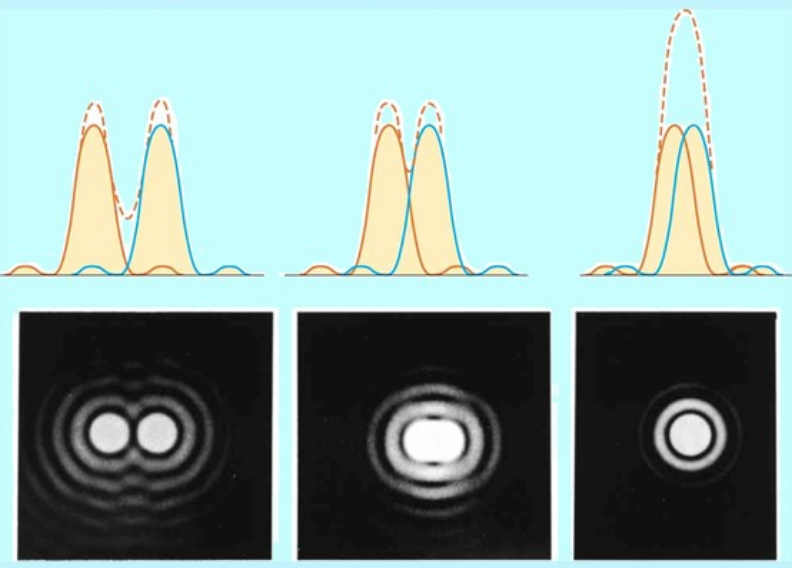 10